DIGITAL MEDIA SOLUTION
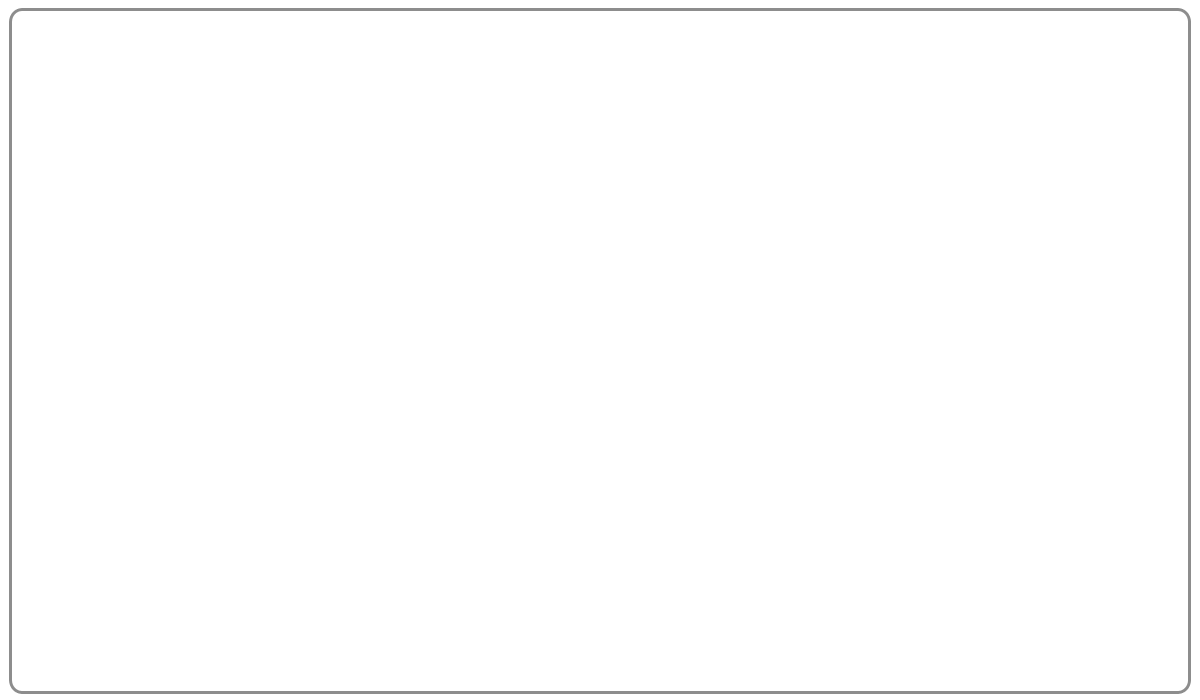 Placement allocation
Categories allocate for SME Clients
All the categories and subcategories except
Vehicle category
Property category 
First listing 
Home page ( Landing Page )
Why the above-mentioned categories are excluded?
Above mentioned categories and high demanded categories among corporate clients. 
The opportunity cost is very high in these categories
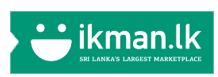 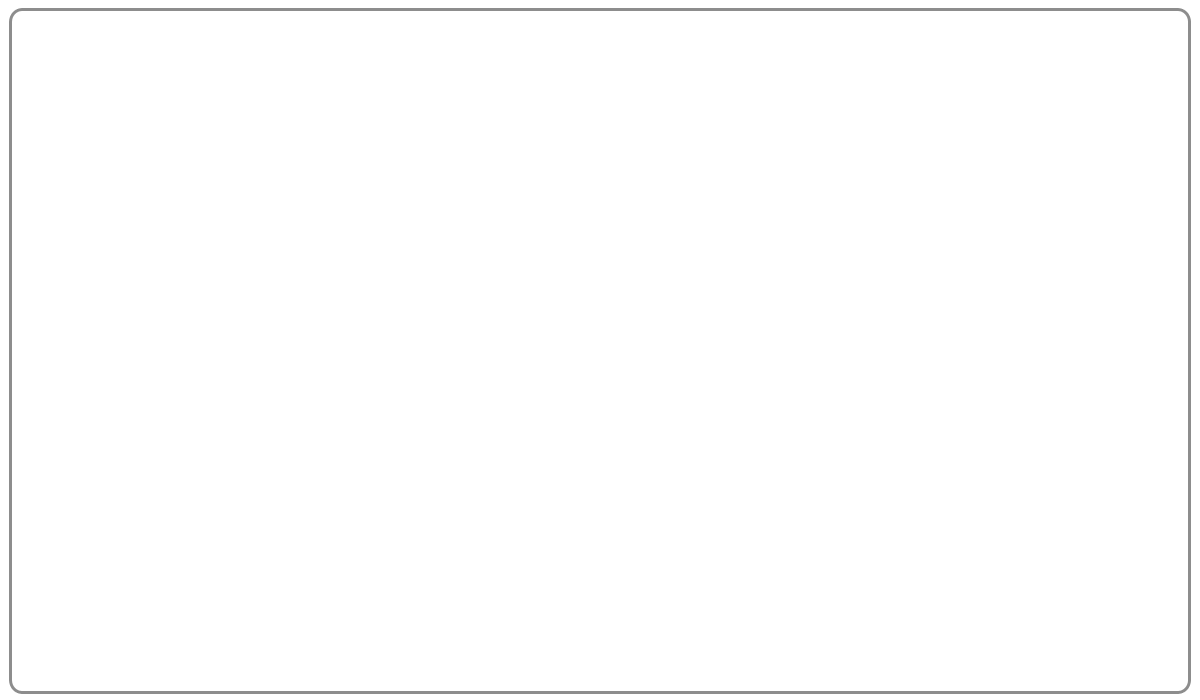 Placement allocation
How banner spaces are allocated on the relevant categories
One rotation on the following placements will be allocated for SME clients
Detailed view leaderboard
Detailed view Square
Why the above strategy ?
SME usually have their businesses located in a particular geographic location. Geo targeting is only possible with banners located on the detail view  page.
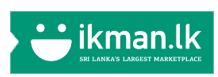 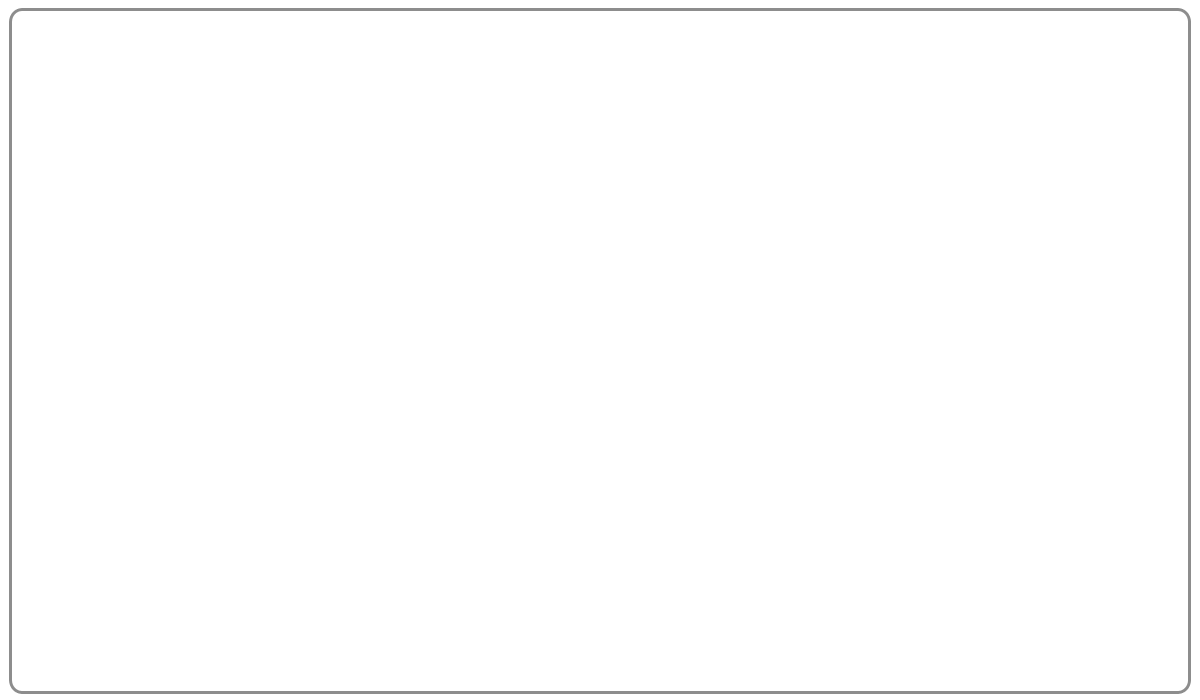 Placement allocation
Investment & rational
Advertisers located in Colombo & Gampaha
- Advertisers can target users one in the respective district
- 15% SOV will be extended to one SME Client per month
- Budget
Colombo – 25,000 LKR inclusive of VAT
Gampaha – 20,000 LKR inclusive of VAT
Other districts
- Clients can target one or more districts
- 15% SOV or minimum of 600,000 impression will be allocated to one SME client for a month
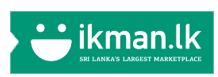 - Budget
All other districts  – 15,000 LKR inclusive of VAT
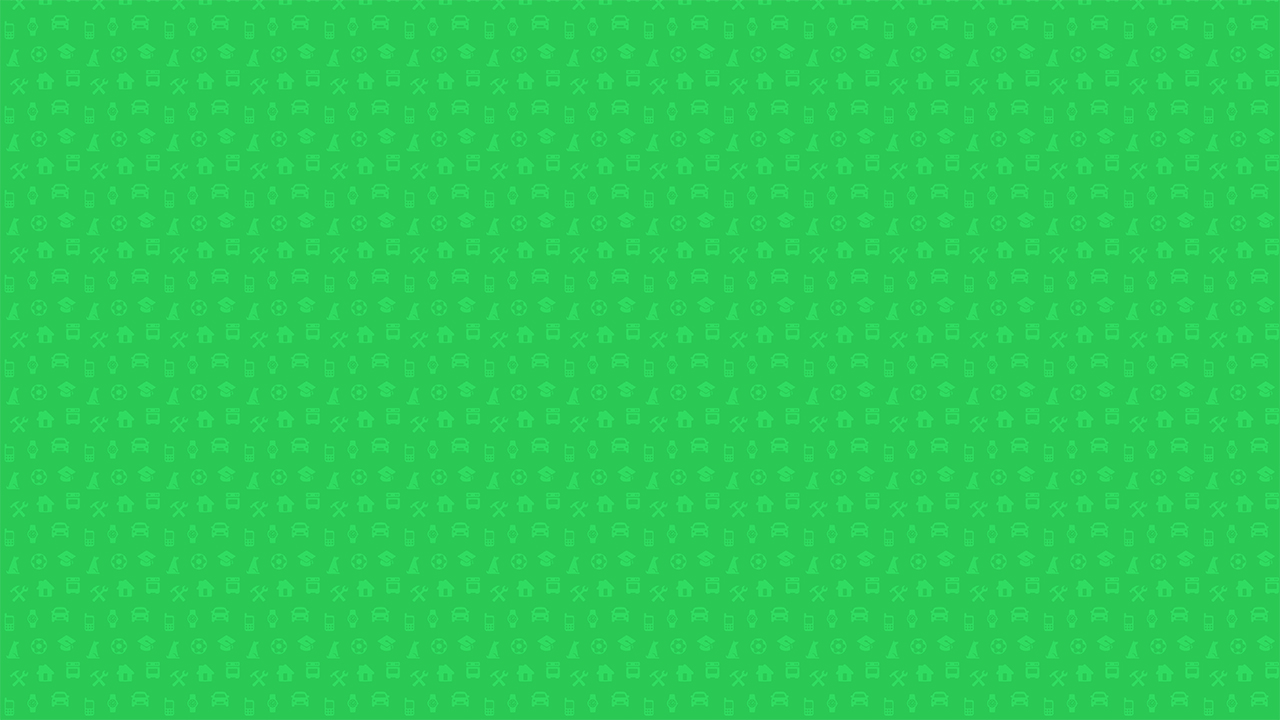 Thank you for your time !